Neuropathies proximales du membre supérieur
4 situations cliniques
(réflexion clinico-électrophysiologique)
François Wang – JNLF STRASBOURG 2014
Neuronopathie motrice	Polio et post-polio	SLA et Flail arm syn	ASP et Kennedy	Hirayama	Médullopathie cervicale
Plexopathie brachiale	Parsonage et Turner	Pancoast Tobias	TOS	Périneuriome	Toxique
Radiculopathie	Compressive	Inflammatoire/infectieuse/infiltrative/tumorale
Mononeuropathie	Compressive/inflammatoire
Mononeuropathie multiple	MMN et Lewis Sumner	Vascularite	HNLPP
PNP et PRN	CMT	PRNC
François Wang – JNLF STRASBOURG 2014
Douleur neurologique intense initiale, accompagnée ou 	suivie d’un déficit sensitif et/ou moteur plus ou moins 	marqué
Atteintes purement motrices
L’atteinte nerveuse n’est pas limitée aux membres 	supérieurs
L’ENMG montre des signes évocateurs d’une 	myélinopathie
4 situations cliniques
Première situation clinique
François Wang – JNLF STRASBOURG 2014
Douleur neurologique intense initiale
Accompagnée ou suivie d’un déficit sensitif et/ou moteur 	plus ou moins marqué
Mécanisme compressif aigu
Mécanisme infiltratif
Mécanisme toxique
Première situation clinique
Compression radiculaire cervicale
Imagerie cervicale
ENMG
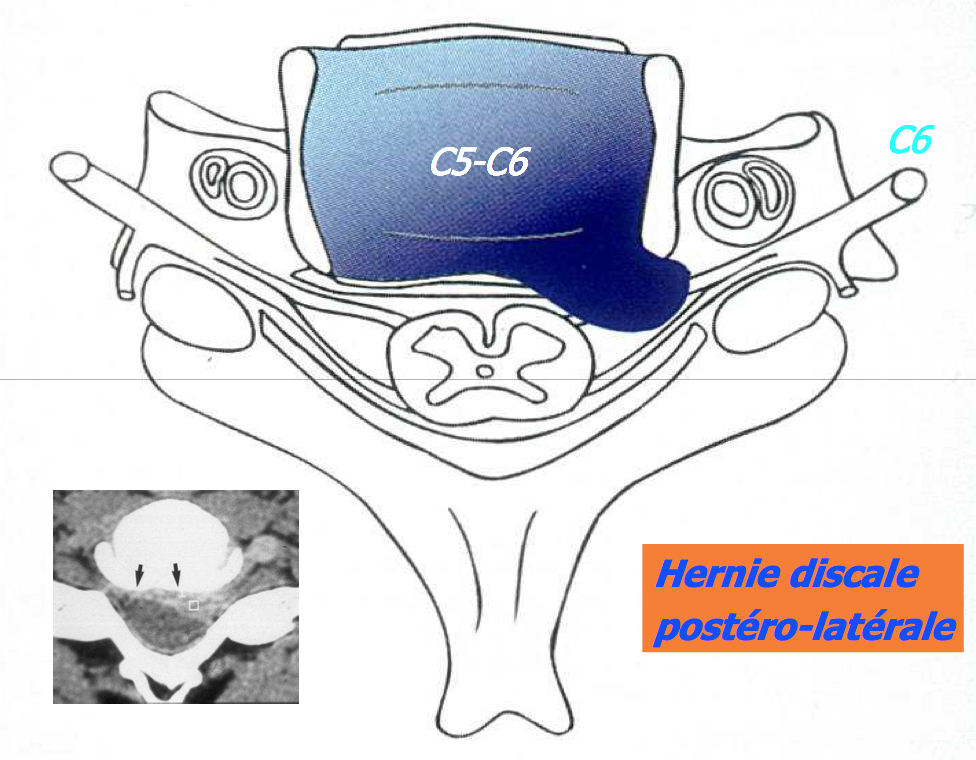 En cas de discordance radio-clinique 
Potentiels sensitifs distaux normaux
Pas toujours de dénervation motrice active 	(trop tôt ou lésion neurapraxique)
Intérêt des muscles paravertébraux
1. Mécanisme compressif aigu
Compression radiculaire cervicale
Imagerie cervicale
ENMG
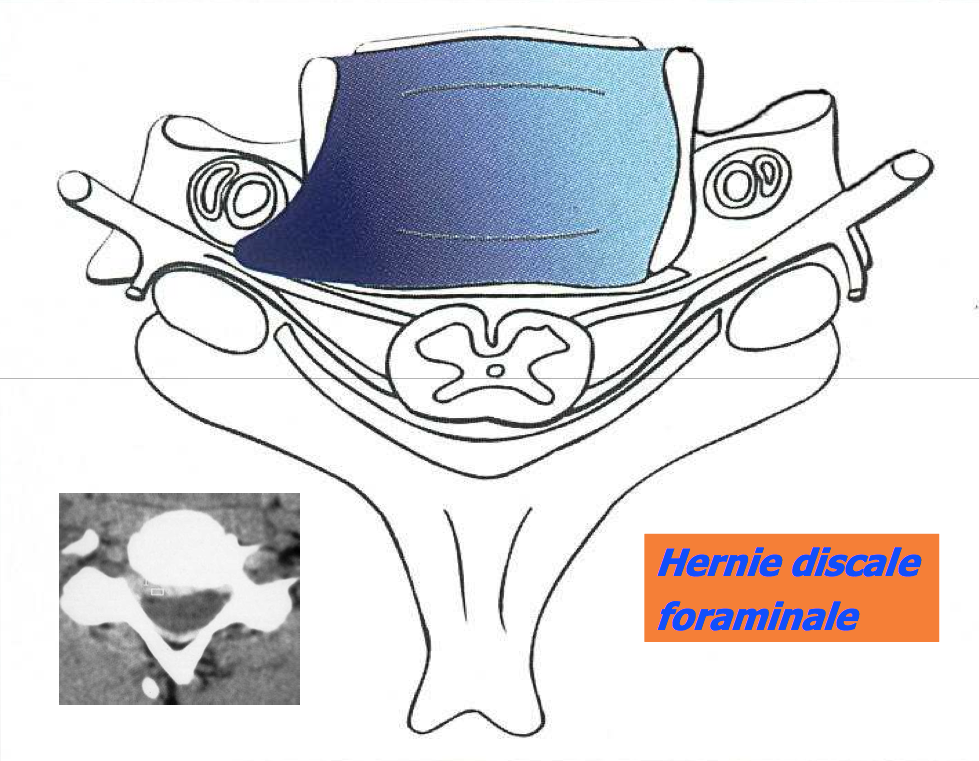 Rhomboideus major : C5
Pronator teres : C6
Triceps : C7
Extensor indicis : C8
Abductor pollicis brevis : D1
1. Mécanisme compressif aigu
Cellules inflammatoires (Parsonage et Turner, vascularite, 	Lyme, Zona)	Cellules tumorales (métastase, syndrome de Pancoast Tobias, 	lymphome)
ENMG
Dénervation motrice active 	(fibrillations et pointes positives)
Radiculaire – plexuel - tronculaire
Moteur >> sensitif : Parsonage et Turner
Topographie du TPI ou TSAI : Pancoast Tobias
Méningo-radiculite : Lyme, lymphome
2. Mécanisme infiltratif
Cellules inflammatoires (Parsonage et Turner, vascularite, 	Lyme, Zona)	Cellules tumorales (métastase, syndrome de Pancoast Tobias, 	lymphome)
ENMG
Pré- ou post-ganglionnaire ? 	(paravertébraux, pot. sensitifs)
Racine post-ganglionnaire ou plexus ?	(nerfs scapulaire dorsal et thoracique long)
Troncs primaires ou secondaires ?	TPS : C5+C6, TPM : C7, TPI : C8 + D1	TSAE : médian (C6C7) + musculocutané, TSP : 	radial + axillaire, TSAI : médian (C8D1) + 	ulnaire + cutané antebrachial médial
2. Mécanisme infiltratif
Plexus supérieur : flexion du coude et pronation av-bras		Trépied sensitif (radial + CAL + R1) => TPS	CAL + R1-R3 => TSAE

Plexus inférieur : muscles intrinsèques de la main		BCI + R5 => TPI ou TSAI

Plexus moyen/post. : extension du coude et du poignet		R3 > radial => TPM	radial => TSP
Vision simplifiée des atteintes du plexus brachial
Plexus supérieur : flexion du coude et pronation av-bras	BB, PT			avec D => TPS			sans D => TSAE

Plexus inférieur : muscles intrinsèques de la main	APB, ADM			avec EI => TPI			sans EI => TSAI
Plexus moyen/post. : extension du coude et du poignet	TB			sans D & EI avec FRC => TPM			avec D & EI 		     => TSP
Vision simplifiée des atteintes du plexus brachial
Cellules inflammatoires (Parsonage et Turner, vascularite, 	Lyme, Zona)	Cellules tumorales (métastase, syndrome de Pancoast Tobias, 	lymphome)
ENMG
Imagerie, biologie, PL, 	biopsies, immunophénotypage 	lymphocytaire, 	PCR, cytométrie de flux
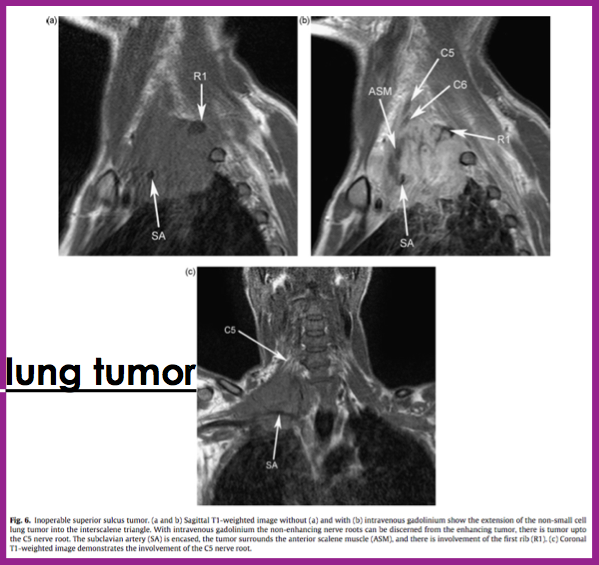 2. Mécanisme infiltratif
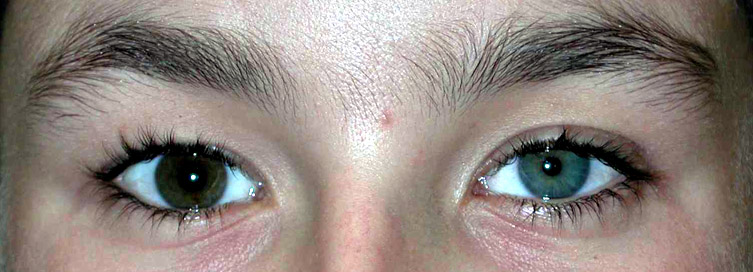 Infiltration néoplasique vs séquelle de radiothérapie
Contexte de toxicomanie (héroïne)
Associations possibles : 	myélopathie, rhabdomyolyse
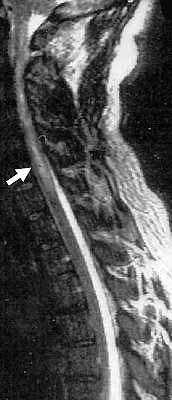 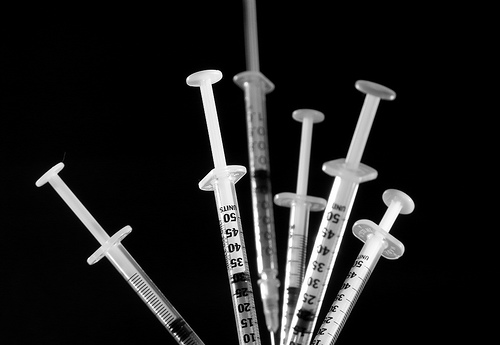 3. Mécanisme toxique
Deuxième situation clinique
François Wang – JNLF STRASBOURG 2014
Atteintes purement motrices
Exclure myopathies et 	troubles de transmission neuromusculaire
Atteinte de troncs nerveux moteurs
Atteinte spécifique des axones moteurs
Atteinte très chronique
Atteinte du motoneurone spinal
Deuxième situation clinique
Nerfs sus-scapulaire, spinal et 	thoracique long, NIA 
ENMG
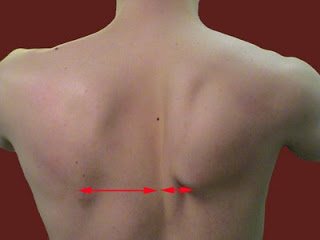 Etirement aigu
Microtraumatismes
Parsonage & Turner
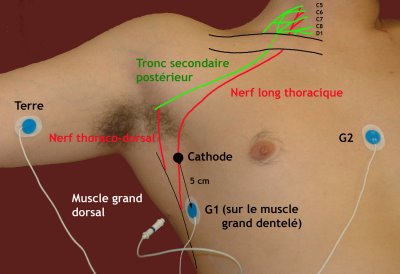 1. Atteinte de troncs nerveux moteurs
Parsonage & Turner
Neuropathies motrices multifocales 	avec ou sans bloc de conduction persistants
ENMG





Biologie : anti GM1 (IgM)
AMAN
Consensus criteria for diagnosis of MMN (Olney et al, 2003)	Bloc partiel défini:	-	dispersion temporelle < 30%	-	MS > 40% (S) sauf segment Erb/axillaire	-	MI > 50% (S) sauf segment sous-/sus-fibula (> 40%)
TST (Magistris et al, 1998)
2. Atteinte spécifique des axones moteurs
Neuropathie compressive : TOS neurologique vrai (D1 > C8) 
Neuropathie tumorale : Périneuriome
Imagerie et ENMG
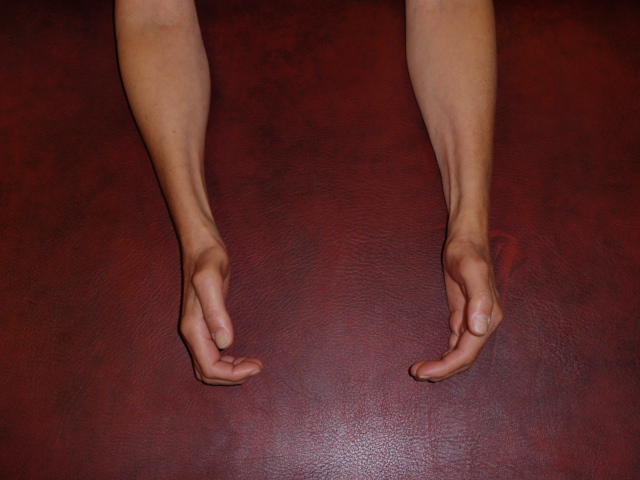 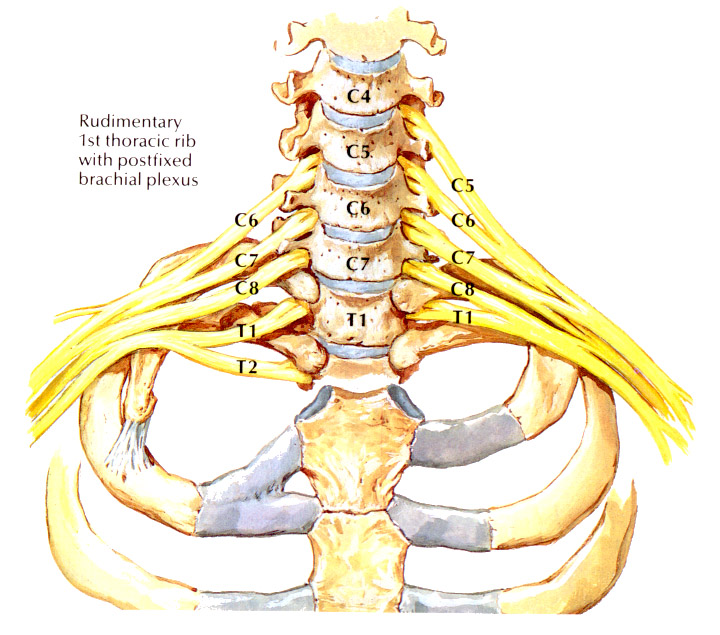 ENMG documente la composante sensitive infraclinique
TOS
Périneuriome
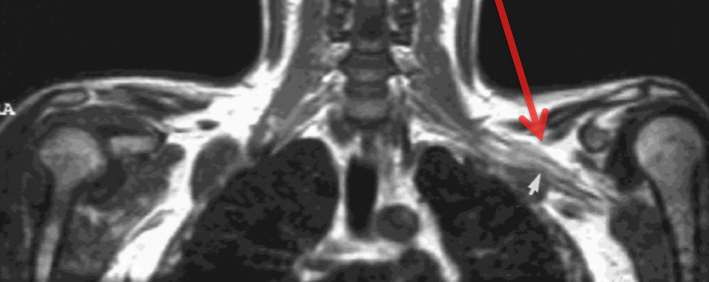 3. Atteinte très chronique
Séquelle de polio ou syndrome post-polio
Dégénérescence motoneuronale : 	flail arm syndrome (Man-in-the barrel)
Maladie de Hirayama C7C8D1, 	unilatéral ou asymétrique
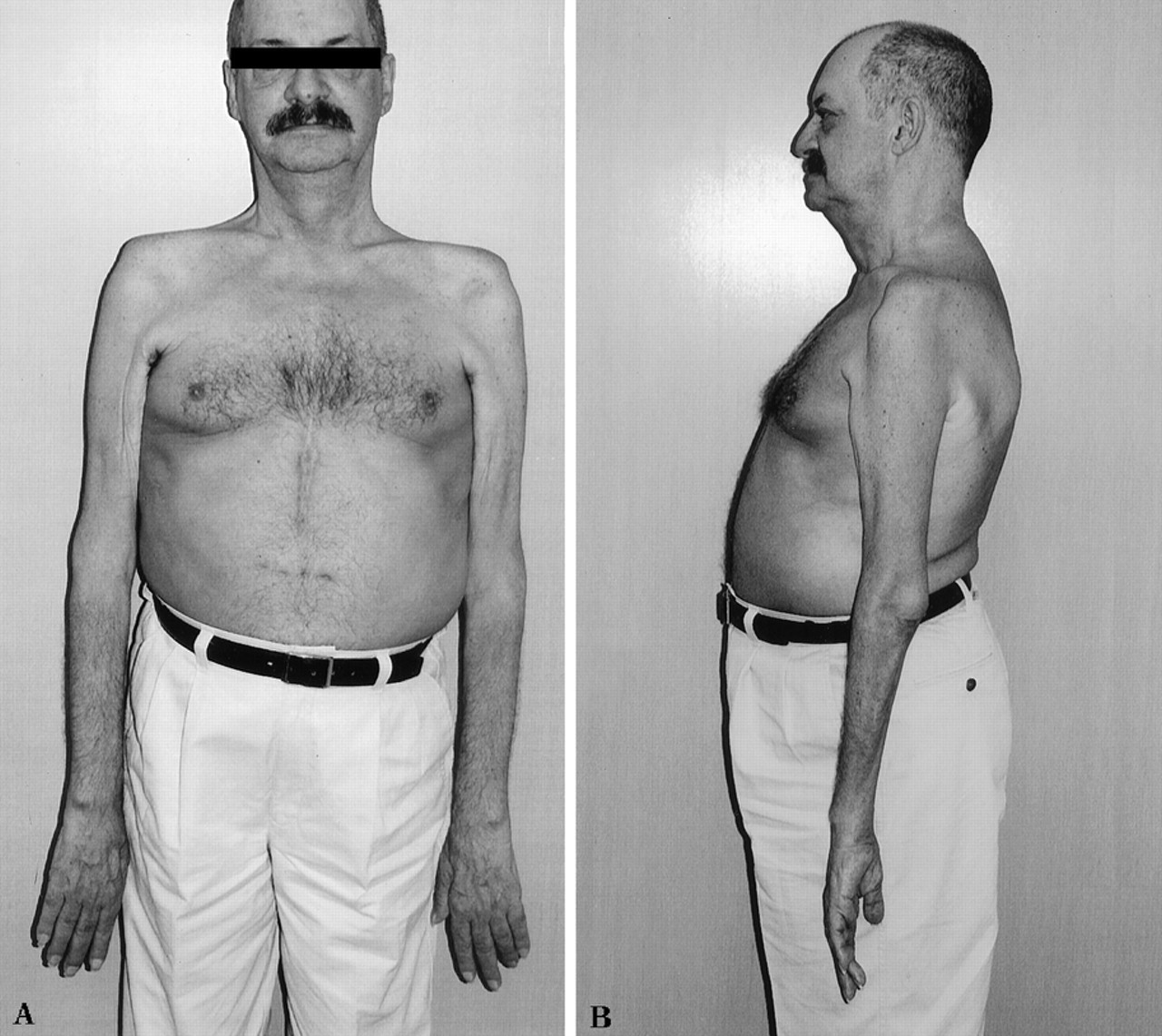 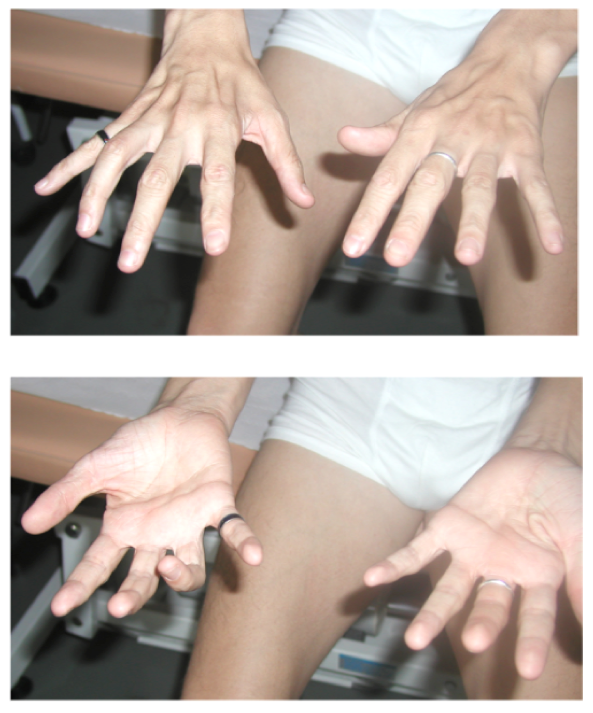 Hommes entre 15-25 ans
Début insidieux
Amyotrophie oblique
Evolue 3 à 6 ans
Myélopathie de flexion	(composante ischémique)
4. Atteinte du motoneurone spinal
Séquelle de polio ou syndrome post-polio
Dégénérescence motoneuronale : 	flail arm syndrome (Man-in-the barrel)
Maladie de Hirayama C7C8D1, 	unilatéral ou asymétrique
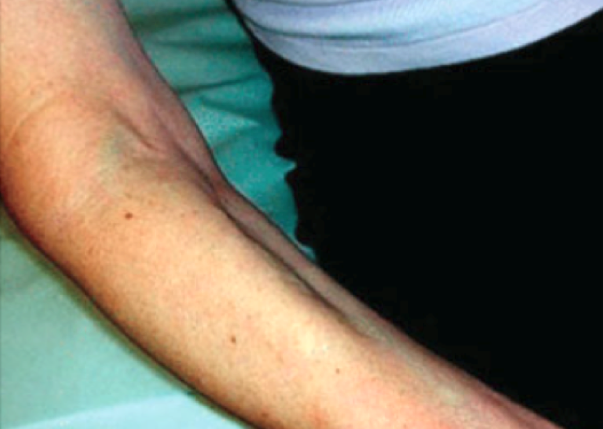 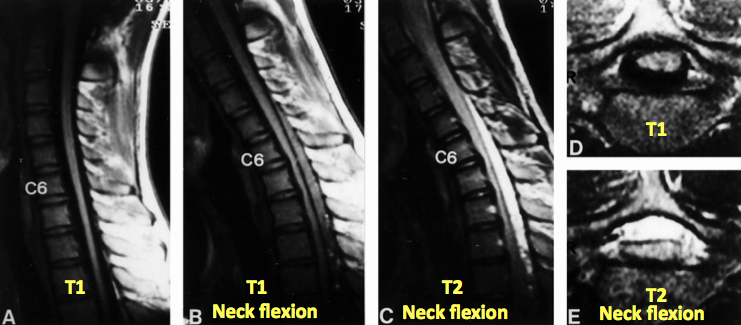 4. Atteinte du motoneurone spinal
Séquelle de polio ou syndrome post-polio
Dégénérescence motoneuronale : 	flail arm syndrome (Man-in-the barrel)
Maladie de Hirayama (C7)C8(D1)
Imagerie et ENMG
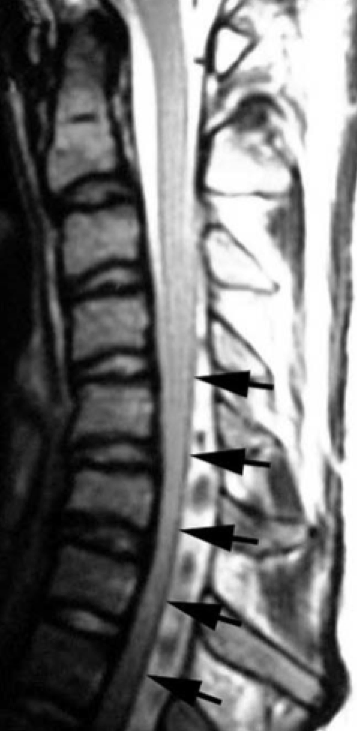 Rapport d’amplitude du PAGM 	ulnaire/médian (Lyu et al, 2011)	- (0,6 – 1,7) : normal	- > 1,7 : SLA (TOS)	- < 0,6 : Hirayama
4. Atteinte du motoneurone spinal
Troisième situation clinique
François Wang – JNLF STRASBOURG 2014
L’atteinte nerveuse n’est pas limitée aux membres 	supérieurs
Atteinte des 4 membres prédominant aux MS
Composante motrice centrale associée
Atteinte extra-neurologique associée
Troisième situation clinique
Amyotrophies spinales progressives : dHMN 5A – CMT 2D 	(GARS), dHMN 5B (REEP1), dHMN 5C (BSCL2)
CMT : forme scapulo-péronière (TRPV4), forme proximale 	(TFG)
Neuropathies dysimmunes	- formes atypiques de PRN chronique (ou aigüe)
Critères électrodiagnostiques consensuels des PIDC	(EFNS et PNS, 2010)
LDM, VCM, ondes F
BC et dispersion temporelle
Durée du PAGM distal
1. Atteinte des 4 membres prédominant aux MS
SLA
Médullopathie cervicarthrosique
Imagerie et électrophysiologie
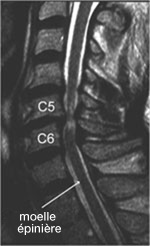 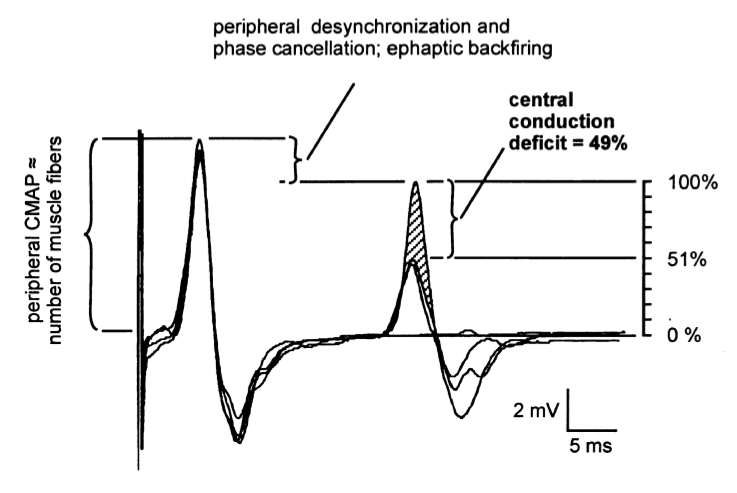 ENMG, 	Comptage des UM	(MUNE, MUNIX)
PES
PEM et TST
(Magistris et al, 1998)
2. Composante motrice centrale
Conduction physiologique
C
E
P
Conduction neuro-physiologique
Stimulation nerveuse percutanée
C
E
P
C
E
P
Stimulation au poignet P
Pas de désynchronisation
C
E
P
Stimulation au point d’Erb E
Peu de désynchronisation
C
E
P
Stimulation magnétique corticale C
Désynchronisation desefférences motrices
Différence de taille des réponses
P vs C
P
C
désynchronisation des efférences motrices ?
 atteinte centrale : perte axonale ou BC ?
Principe de la TST
C
E
P
Stimulation magnétique corticale C
C
E
P
Stimulation au poignet P
avec un délai 1 ÷ C = temps de conduction C-P
 => collision des influx antérogrades C - et rétrogrades P
C
E
P
Stimulation au point d’Erb E
avec un délai 2 ÷ C = délai 1 + temps de conduction E-P
 => réponse motrice non désynchronisée 	dont la taille est = à celle de la réponse après             stimulation simple au point d’Erb
Atteinte centrale
C
E
P
Stimulation magnétique corticale C
C
E
P
Stimulation au poignet P
avec un délai 1 ÷ C = temps de conduction C-P
 => collision 3/5 des influx antérogrades C –                             et rétrogrades P
C
E
P
Stimulation au point d’Erb E
avec un délai 2 ÷ C = délai 1 + temps de conduction E-P
 => réponse motrice non désynchronisée 	dont la taille est < à celle de la réponse après             stimulation simple au point d’Erb
C
E
P
P
E
C
E-P
E-P-E
C-P-E
Atteinte centrale
C-P-E
6
Traits dysmorphiques : 	forme héréditaire de Parsonage & 	turner (HNA1-17q25 ; HNA2 ; HNA3)
Syndrome de Kennedy : 	gynécomastie, 	atrophie testiculaire, diabète…
ENMG





Bio mol : > 39 répétitions CAG
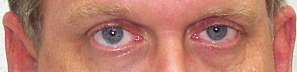 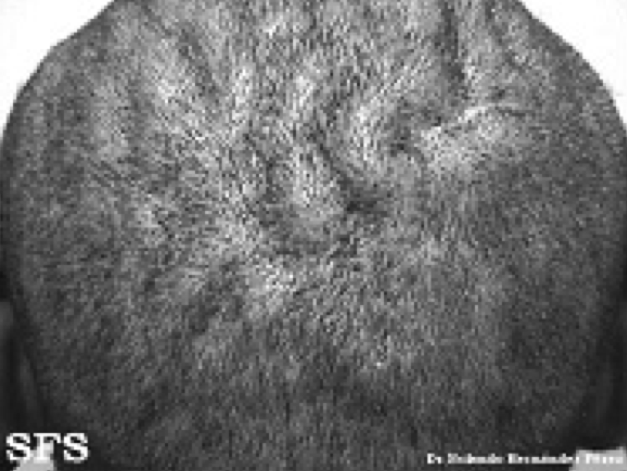 Pachydermie plicaturée du cuir chevelu
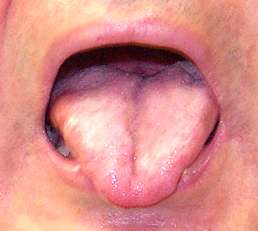 Atteinte neurogène proximale
Fasciculations diffuses (face et langue)
Ganglionopathie
3. Atteinte extra-neurologique associée
Quatrième situation clinique
François Wang – JNLF STRASBOURG 2014
L’ENMG montre des signes évocateurs d’une myélinopathie
PRNC
HNLPP
Lewis Sumner
Syn. canalaire
Diffus MS > MI 
Diffus prédominant 	aux sites d’enclavement
Multitronculaires
Focaux
Quatrième situation clinique
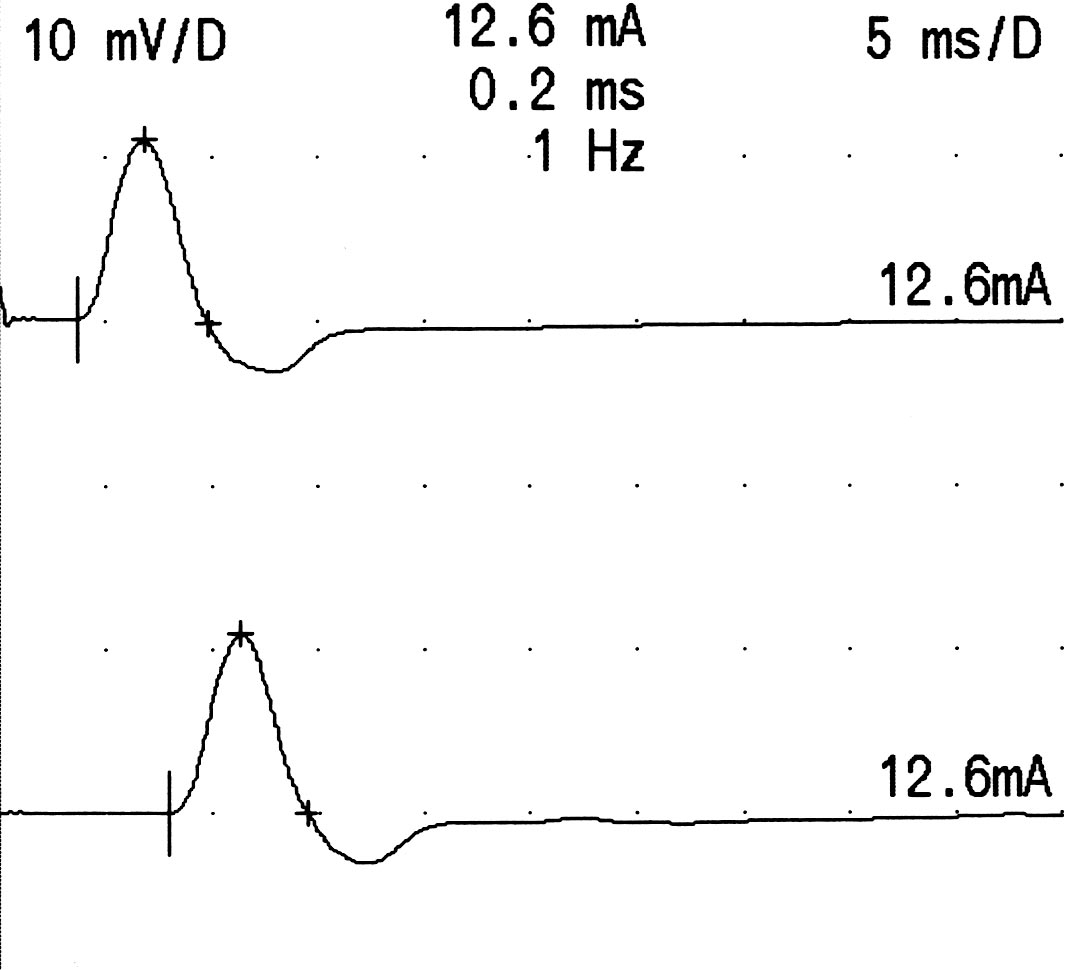 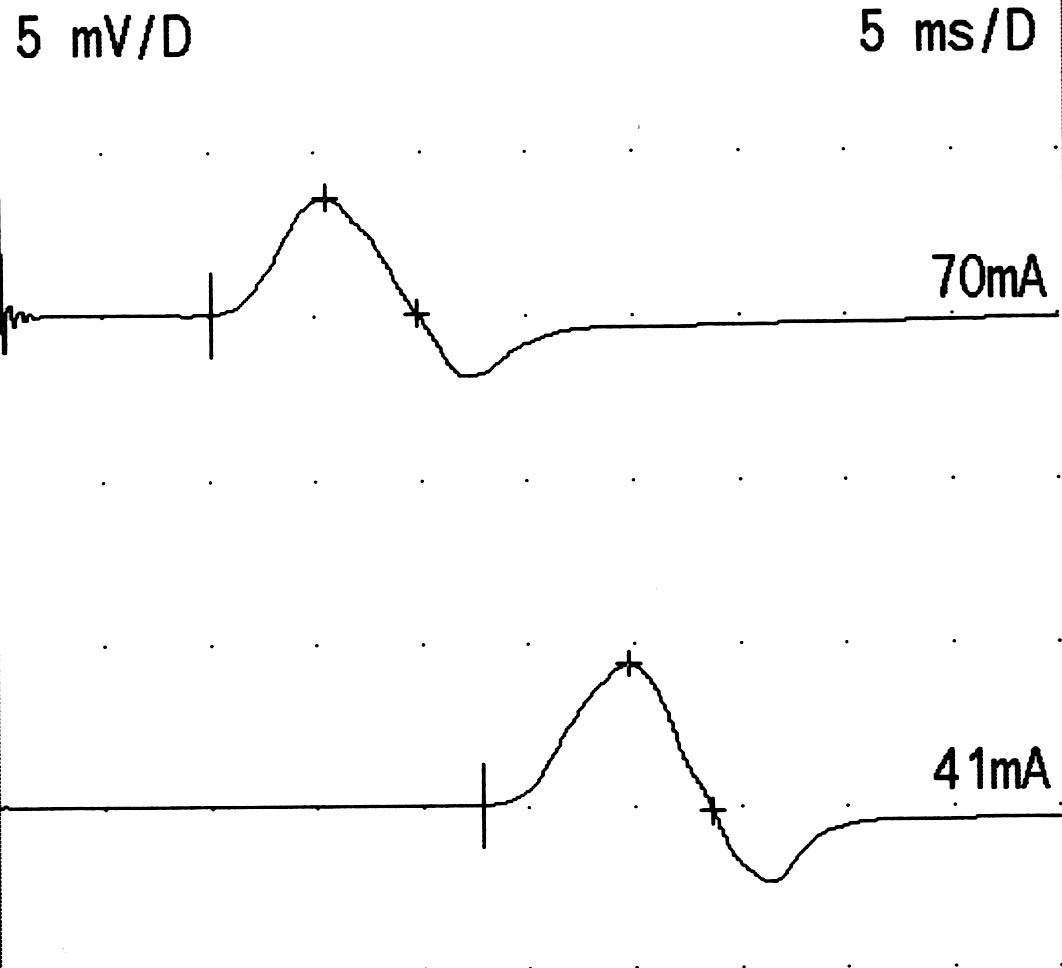 Normal
Normal
CMT1a
CMT
DLAT: 3.7 ms
MCV: 58 m/s
DLAT: 10.2 ms
MCV: 21 m/s
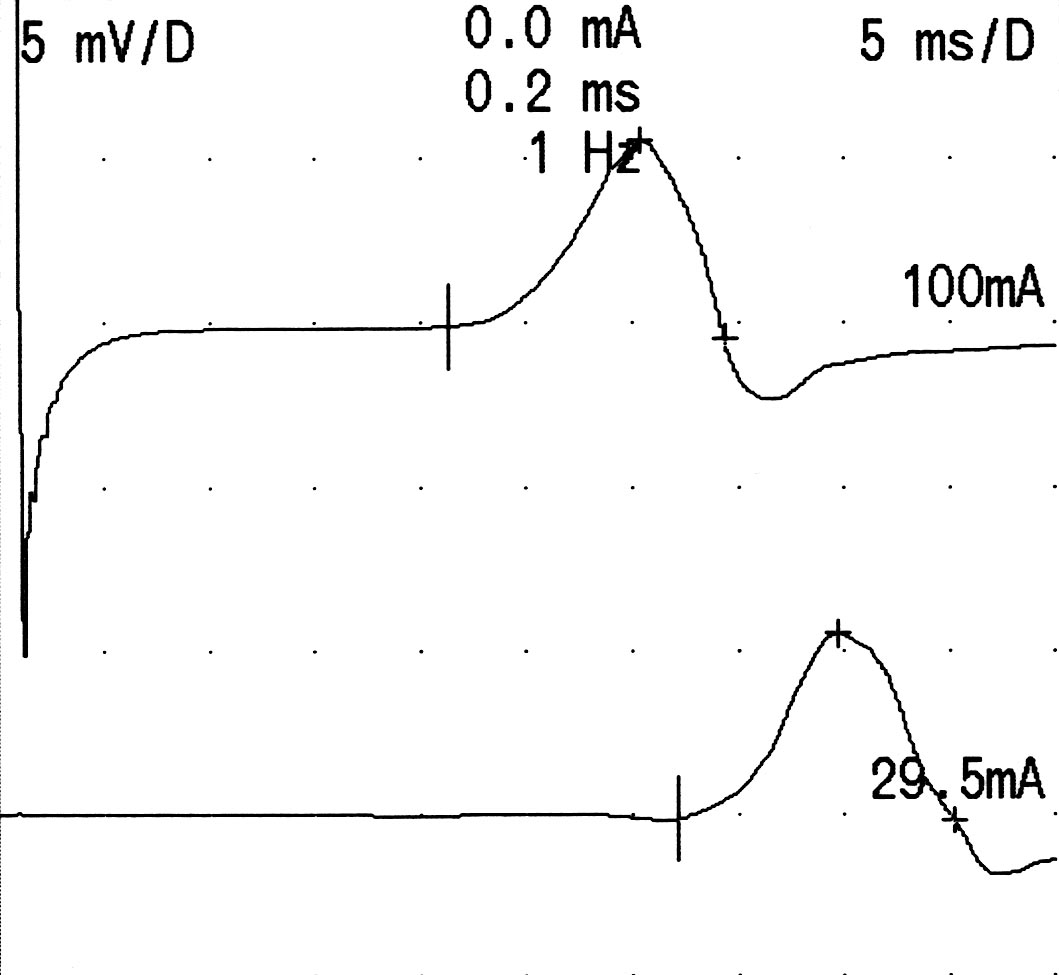 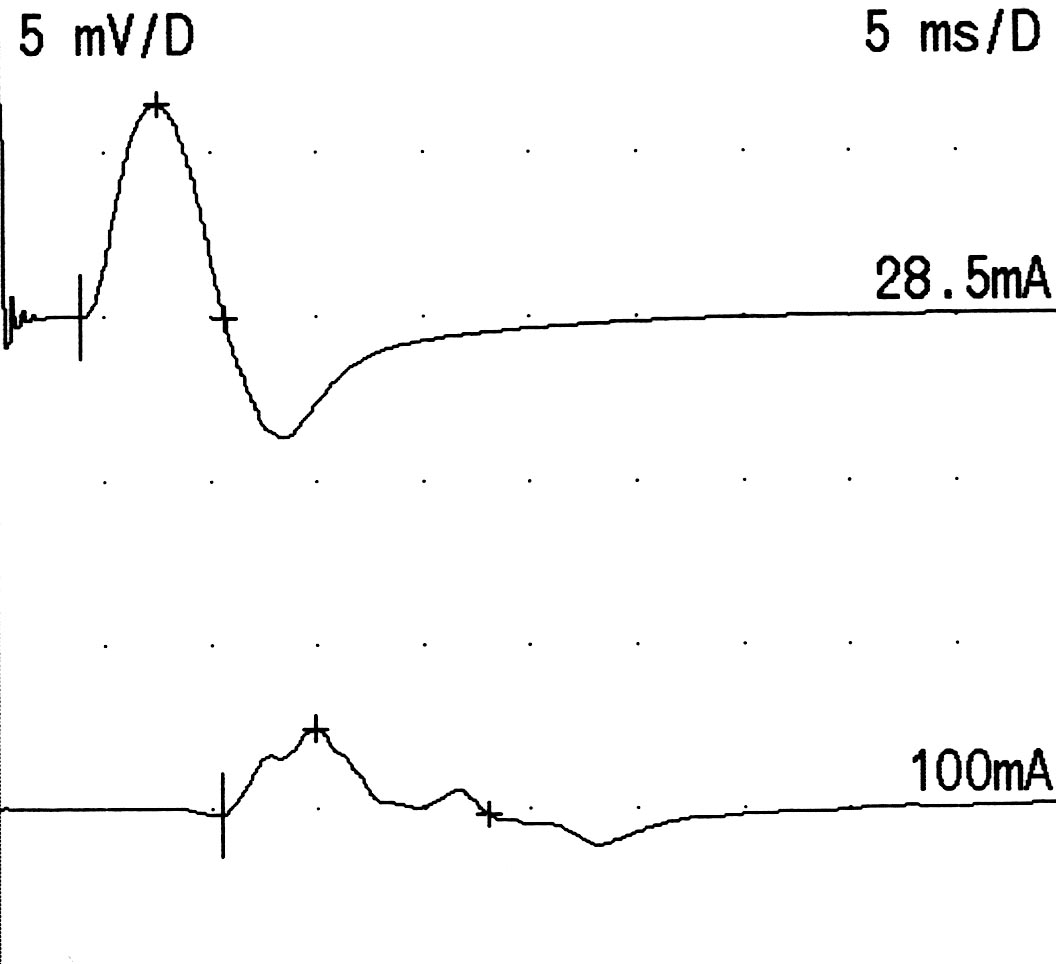 PRNC
PRNC
DADS
DADS
DLAT: 3.8 ms
MCV: 41 m/s
DLAT: 21.3 ms
MCV: 24 m/s
Normal
CMT1a
F-LAT: 24.7 ms
F-LAT: 62.8 ms
F-LAT: 50.5 ms
F-LAT: 66.3 ms
PRNC
DADS
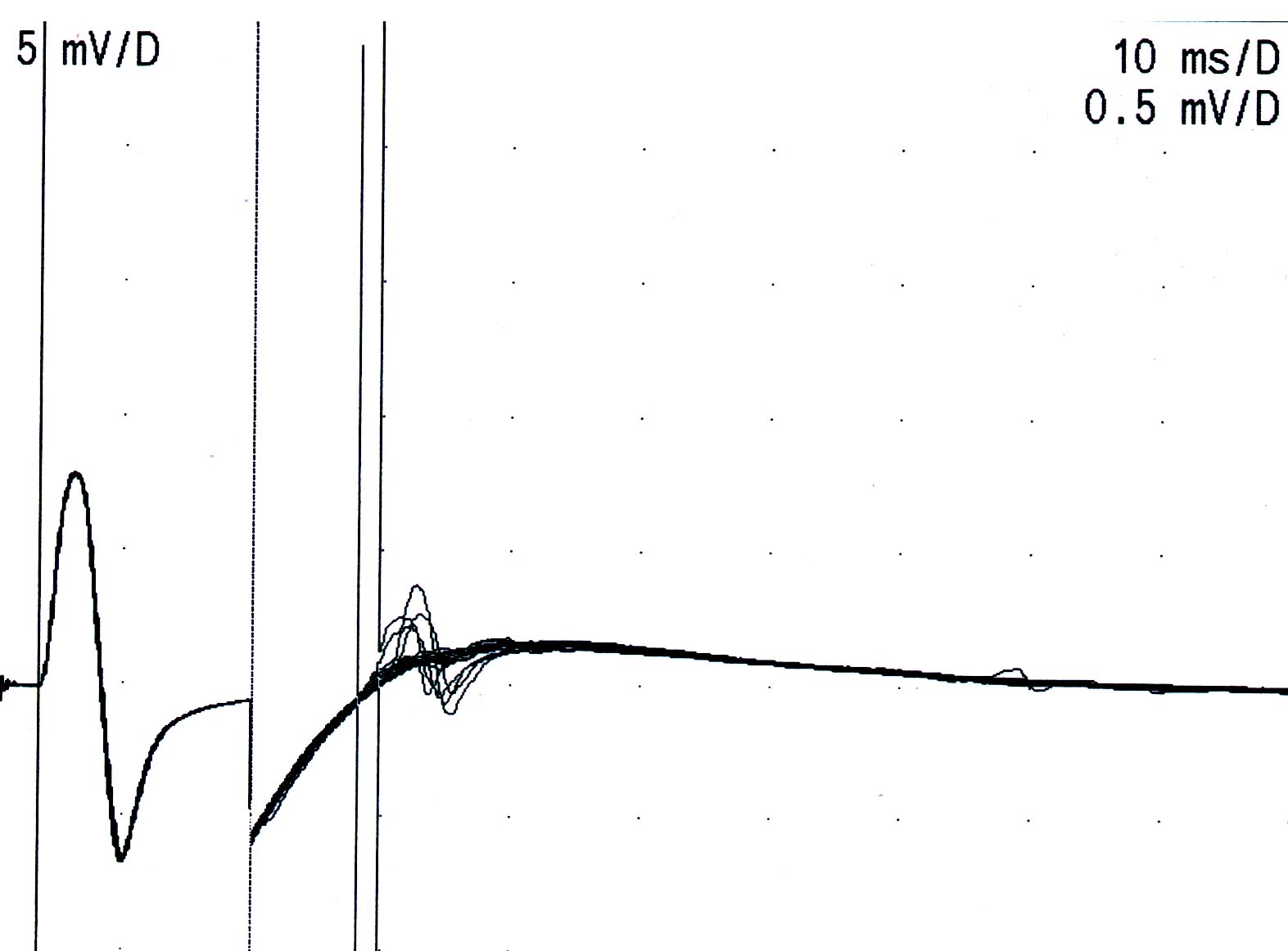 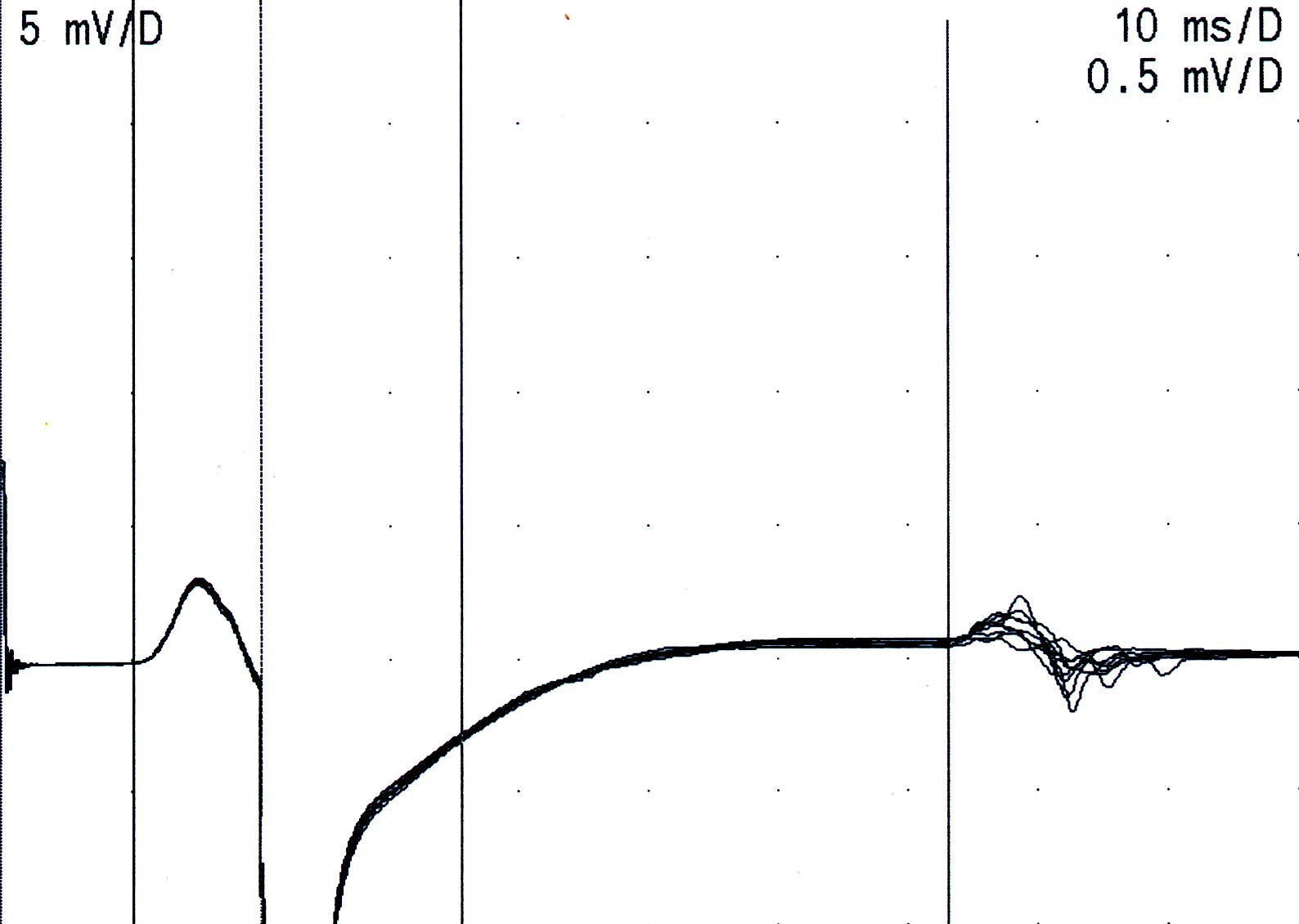 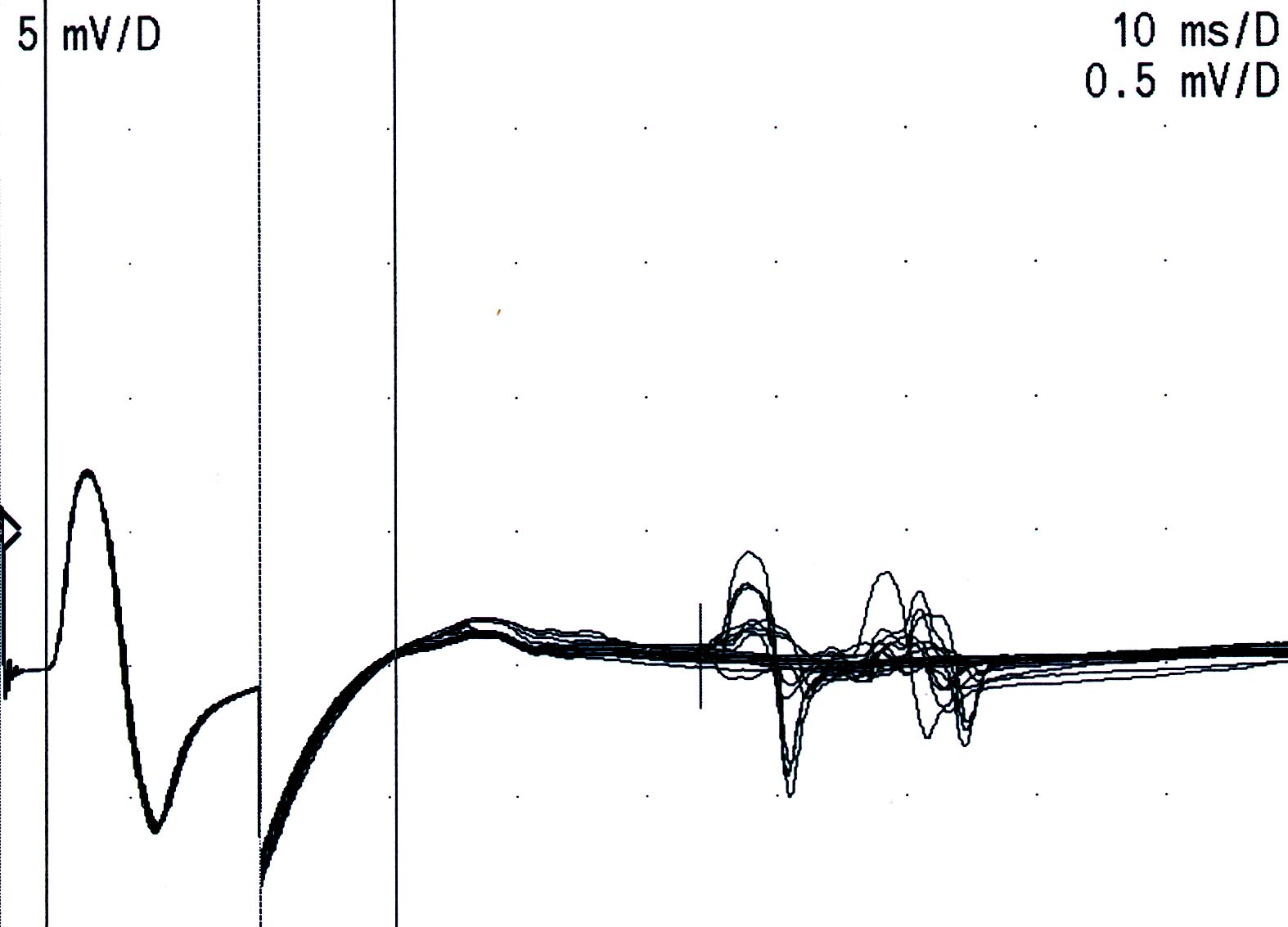 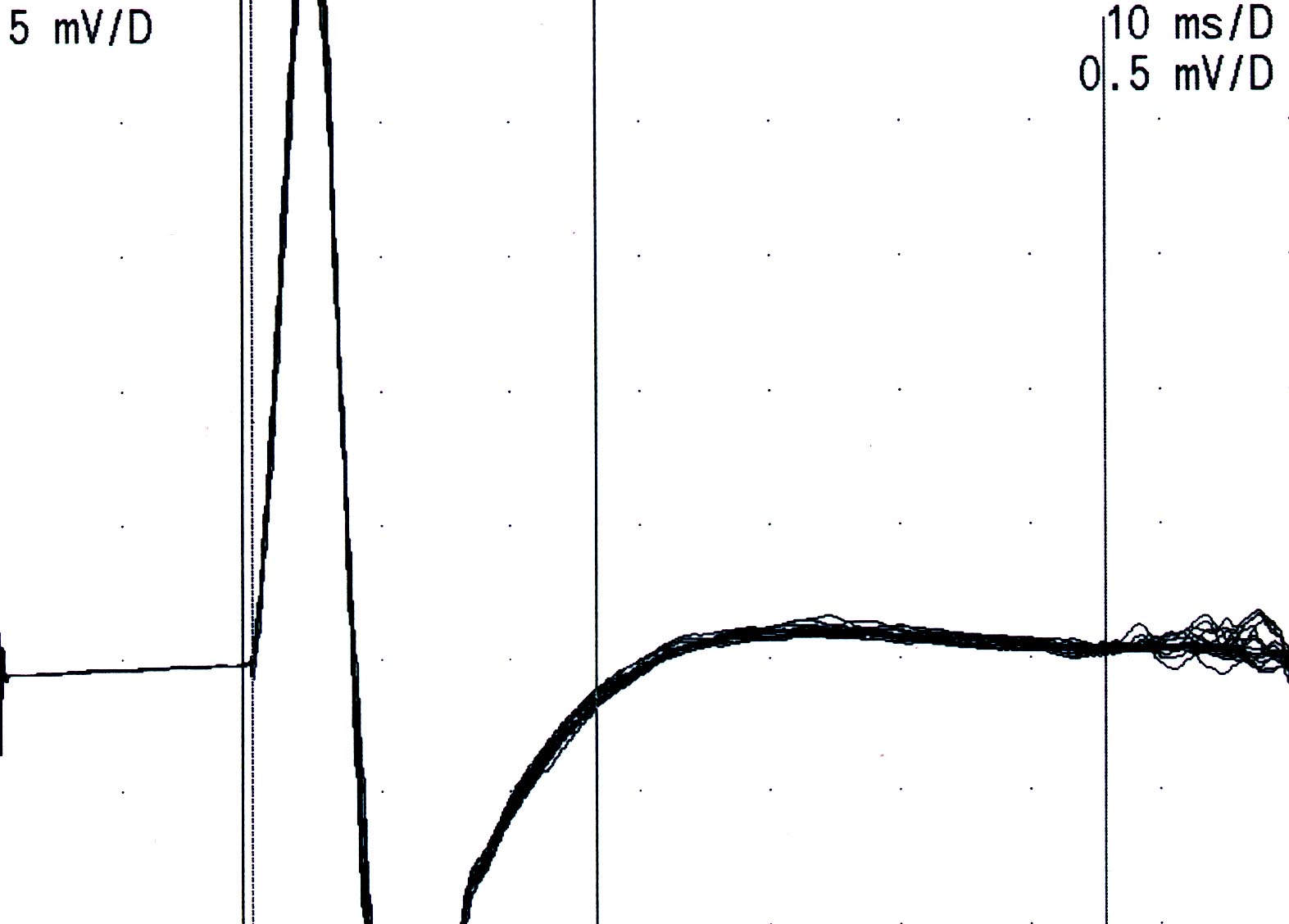 PRNC MS > MI
+ PARALYSIE PLEXUELLE BRACHIALE AIGUE
HNLPP
Lewis Sumner
http://enmgblog.blogspot.fr

MERCI
François Wang – JNLF STRASBOURG 2014